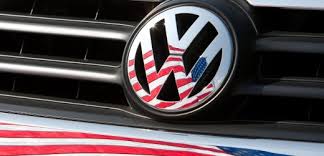 Volkswagen Of America
Managing IT Priorities To Enable Innovation
By 
Logu Subramaniam
Talwinder Singh
Terrance Burns
How VW manage IT priorities.
What did VW did right in its method of prioritizing.
How does it enable innovation
“With this change in prioritization, Volkswagen of America moved forward strategically and continued to develop a competitive edge over other players in the industry”